1
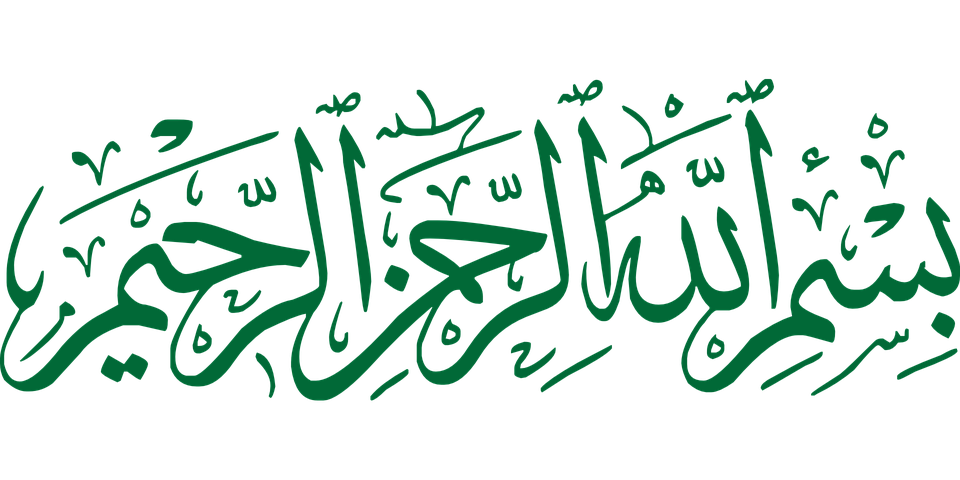 IDEOLOGY OF PAKISTAN
Meaning and Historical background And it s DYNAMICS
Elements of Ideology
Aims
And
Objectives
For
creation  of Pakistan
Importance of ideology
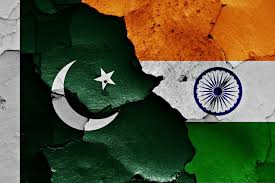 3
Meaning and
 Historical 
background 
And its 
DYNAMICS
The Sense of National Unity
4
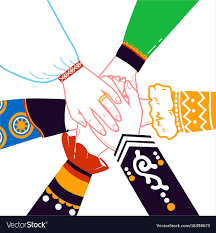 Hindu Muslim Conciliation
5
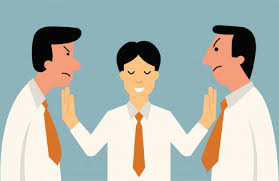 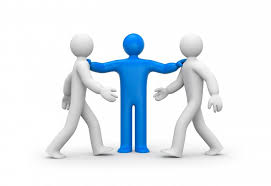 Islam as a Dynamic Force
6
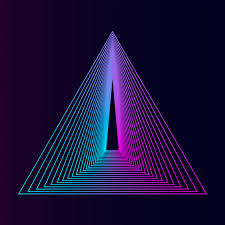 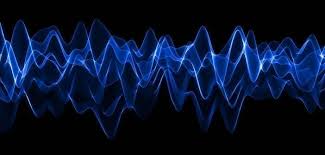 Beginning of Democracy
7
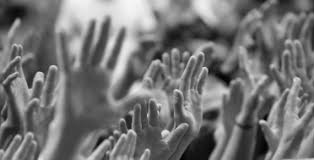 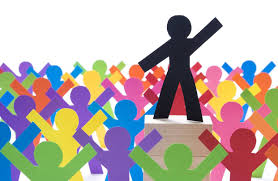 Bitter Experience
8
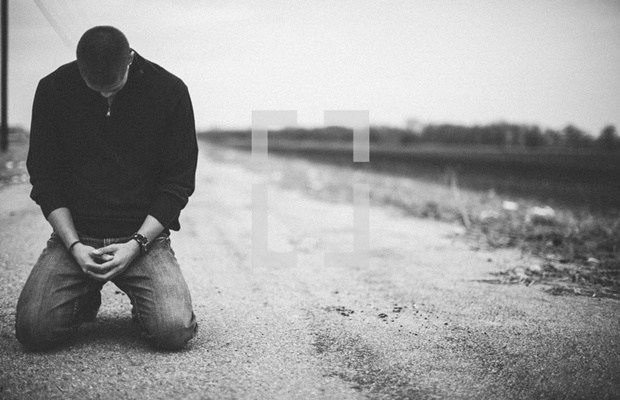 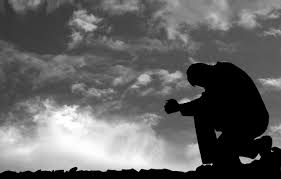 9
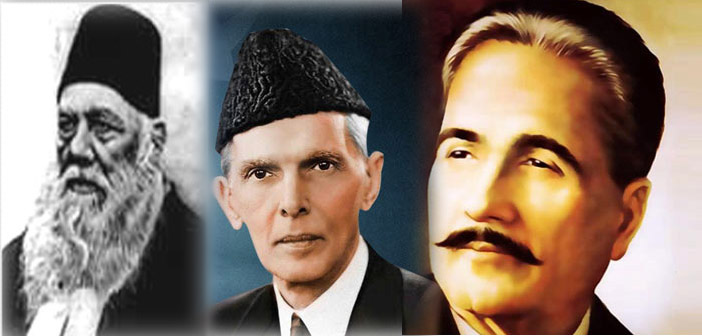 Elements of
Ideology
Islam
10
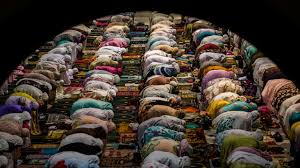 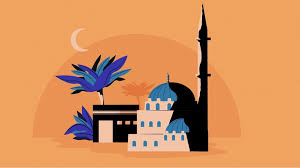 11
Piece of Land
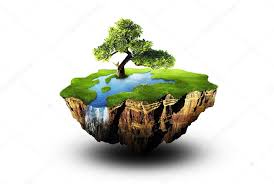 12
Democracy
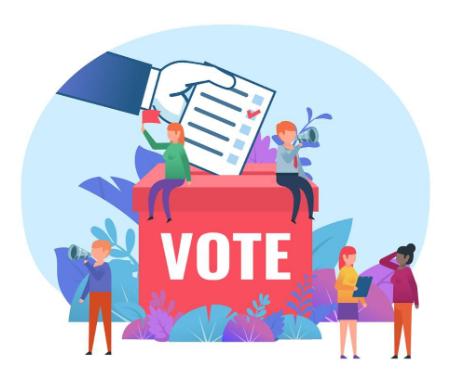 Basic Human Rights
13
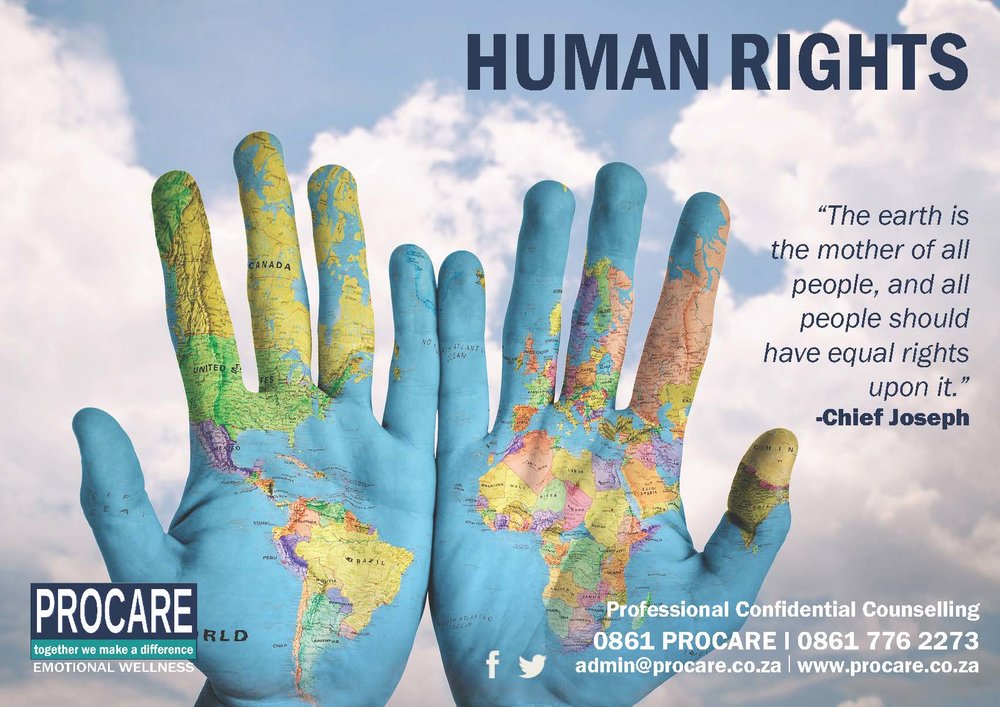 Ideology of Pakistan in the 
light of Alama’s Philosophy
14
Islam as a complete code of Life
 Negation of Indian Nationalism
 Relation of Islam and Politics 
 Separate Muslim Identify
 Concept of Two Nation Theory 
 Idea of Pakistan 
 Islamic Unity and Brotherhood
Ideology of Pakistan in the 
light of Quaid-e-Azam
15
Two Nation Theory
 Islam as a Code of Life
 Justification for the Partition of India
 Objective of a Separate State
 Protection of Islamic Culture
 Democratic Attitude
 The Constitution of Pakistan
 Islamic System of Economy 
 Protection of Minorities 
 Participation of Minorities in Political System
16
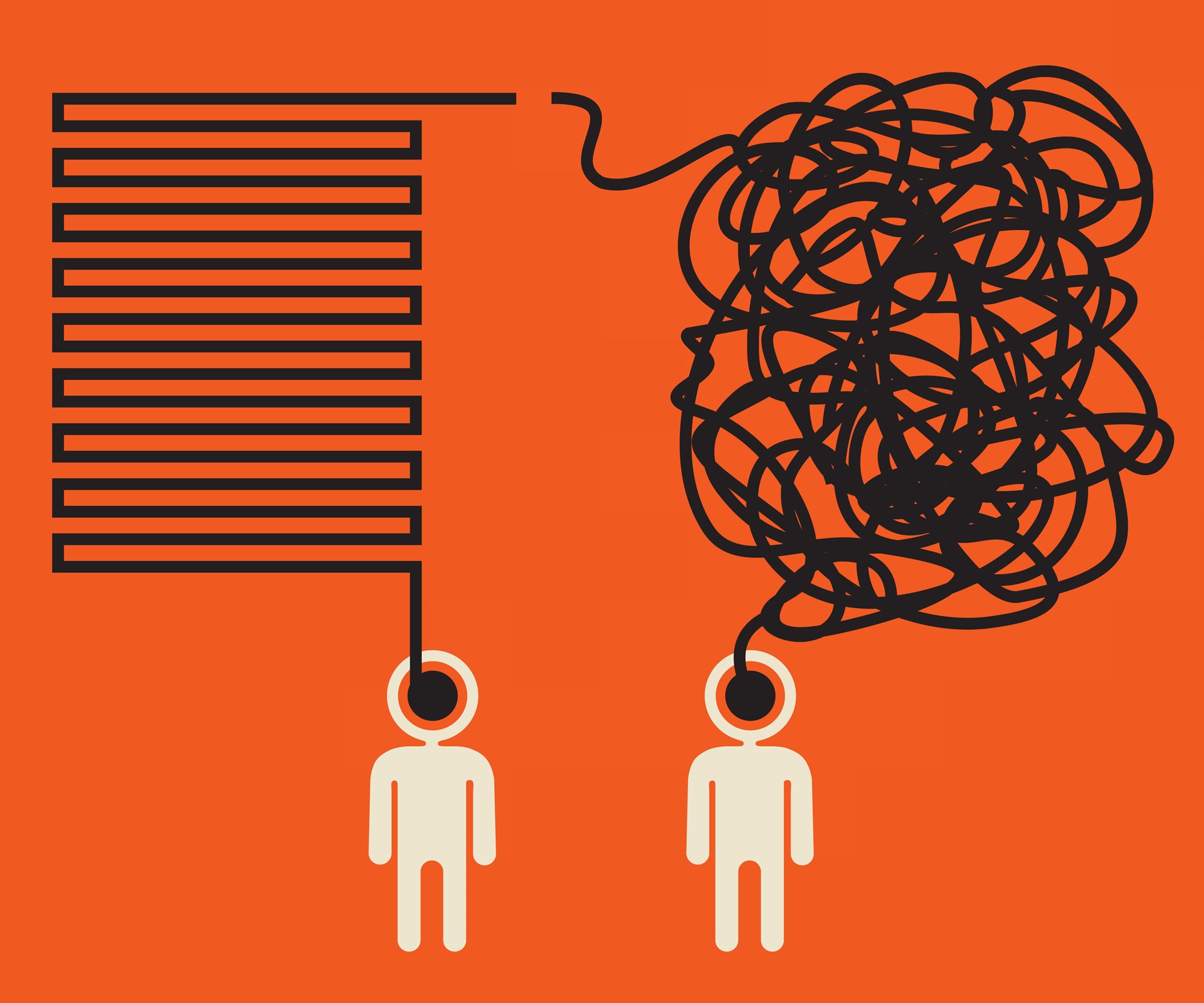 Importance of 
ideology
Crystal Clear Goal
17
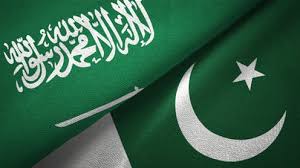 Source of Protection
18
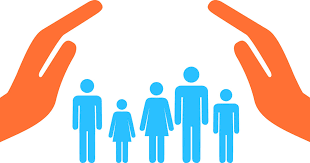 A Means of Success
19
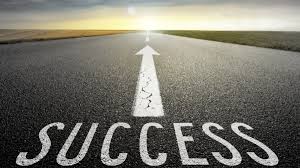 Main Cause of Independence
20
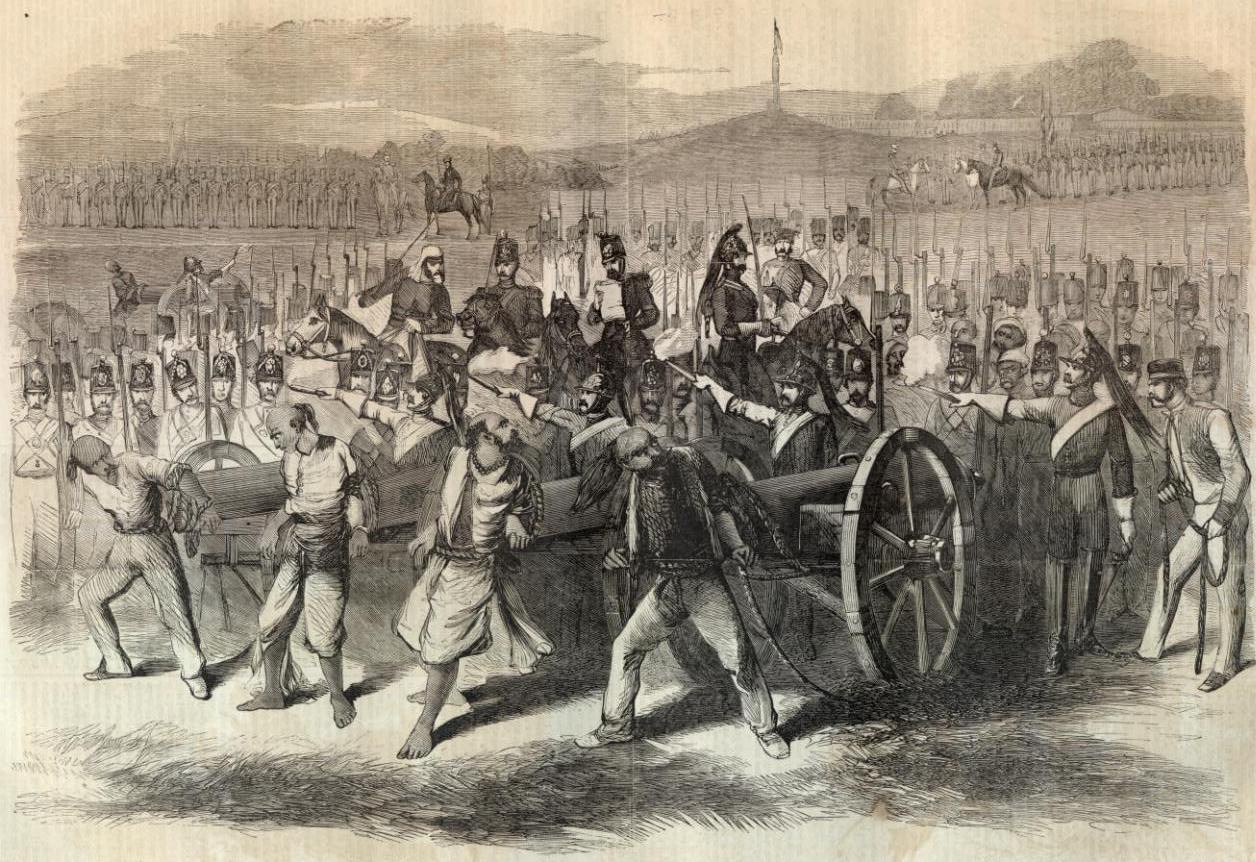 Source of Unity
21
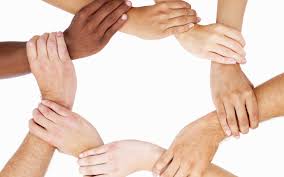 Source of Power
22
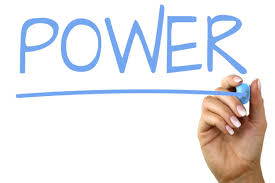 Formation of Islamic Society
23
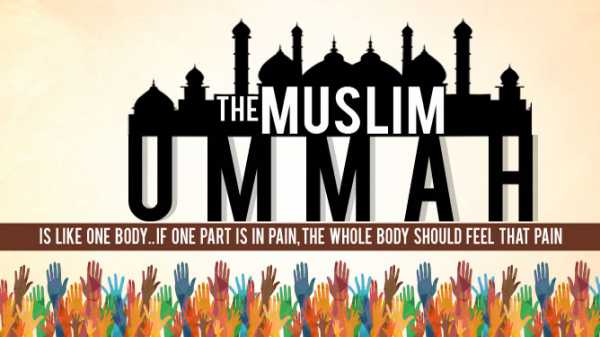 Ladder of Progress
24
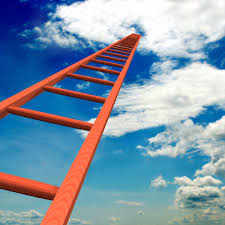 25
Source for the Unity of Muslim World
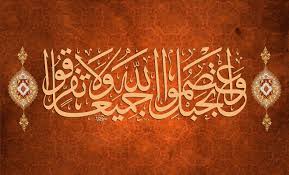 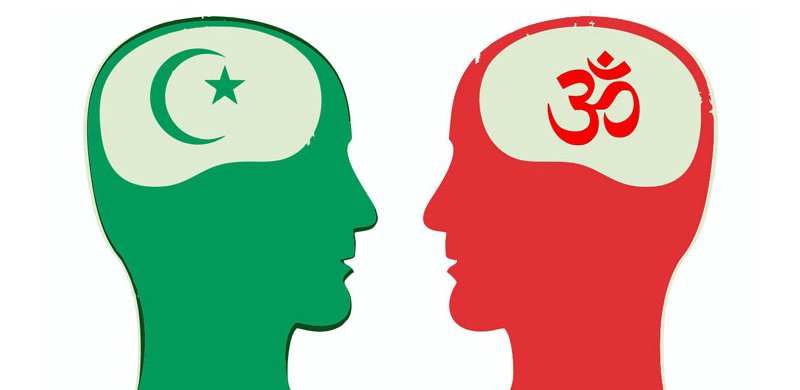 26
Aims
And
Objectives
For
creation  of Pakistan
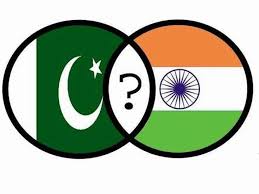 Enforcement of Sovereignty of Allah
 Establishment of an Islamic State
 Enforcement of Islamic Democracy 
 Two Nation Theory
 Bitterness Between Hindus and Muslims
 The English-Hindi Collusion
 Revival of Status
 Protection of Muslim Civilization
 Shuddi and Sunghton Movement
 Urdu Hindi Conflict
 The British Parliamentary System 
 The Congress Ministries
 Economic Progress
27